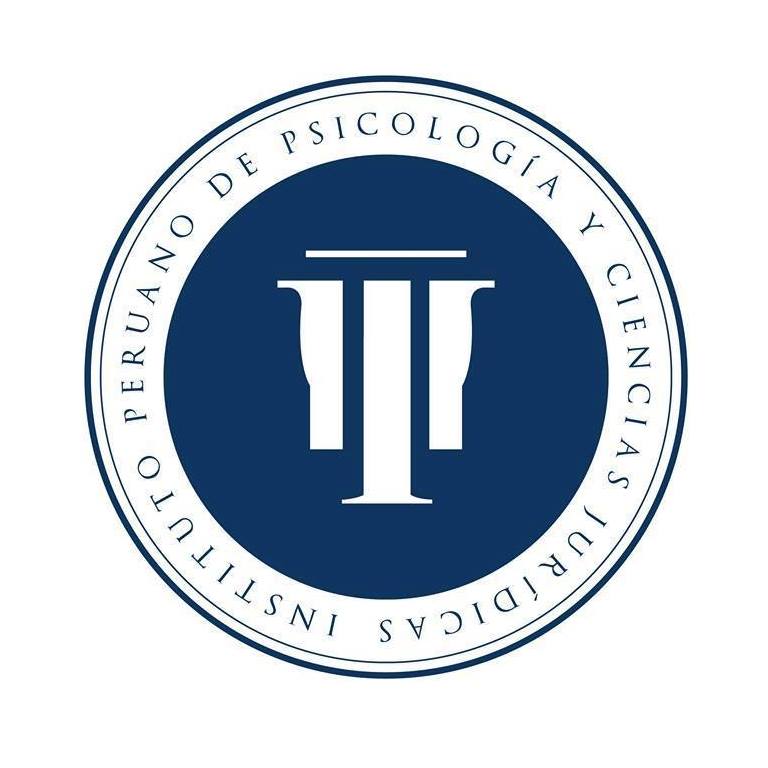 SALUD MENTAL VIOLENCIA  DERECHO E 		

				INTERDISCIPLINARIEDAD
      


							

     					
						
				MAG. JENNY JUNCO
VIOLENCIA PSICOLOGICA
La violencia Psicológica ha recibido varias denominaciones como:
	Abuso no físico (Hudson y McIntosh, 1981)
	Abuso indirecto (Gondolf, 1987)
	Abuso emocional (NiCarthy, 1986)
	Abuso psicológico (Walker, 1984)
	Agresión psicológica (Murphy y O’Leary, 1989)
	Maltrato psicológico (Tolman, 1989)
	Tortura mental o psicológica (Russell, 1982)
	Abuso verbal (Evans, 1996)
	Terrorismo íntimo (Johnson y Ferraro, 2000)
	Violencia invisible (Asensi, 2008)
La conducta violenta:
Carácter intencional: busca un fin concreto de muy diversa índole
Las consecuencias negativas o el peligro que conlleva, sobre objetos, otras personas o uno mismo 
Variedad expresiva: física, psíquica, sexual o por privación
       o abandono.
En este sentido, la OMS (2002) atendiendo a la direccionalidad de la violencia —autoinflingida, interpersonal o colectiva, señala y diferencia  más de sesenta tipos de conductas violentas
Factores explicativos de la conducta violenta aportados por distintos campos científicos
Ley N° 30364 Ley para prevenir, sancionar y erradicar la violencia contra las mujeres y los integrantes del grupo familiar
Art. 8 
Violencia psicológica. Es la acción o conducta, tendiente a controlar o aislar a la persona contra su voluntad, a humillarla o avergonzarla y que puede ocasionar daños psíquicos. Daño psíquico es la afectación o alteración de algunas de las funciones mentales o capacidades de la persona, producida por un hecho o un conjunto de situaciones de violencia, que determina un menoscabo temporal o permanente, reversible o irreversible del funcionamiento integral previo.
Elementos.
Entidad propia
La voluntad
Avergonzarla
Daño Psíquico
Difícil de probar
Violencia psicológica o abuso psíquico
Ataque social que intenta romper con la familia, las amistades y el trabajo; 
Ataque contra las conexiones de identidad del pasado, cortando con recuerdos y relaciones; 
Ataque hacia la identidad actual con críticas y reproches, en privado y en público, contra las aficiones, los gustos, las iniciativas, los defectos, etc. 
				ANULA A LA VICTIMA

 J. A. De Vega Ruiz, Las agresiones familiares en la violencia doméstica, Pamplona, 1999, p. 175. 
 En este sentido, J. A. De vega ruiz, Las agresiones familiares en la violencia doméstica, op. cit., p. 175, y V. Garrido Genovés, Amores que matan. Acoso y violencia contra las mujeres, Alzira, 2001, pp. 118 ss.
Operacionalizando el concepto
La humillación pretende minar la autoestima de la víctima, haciendo que llegue a sentirse despreciable ante sí misma. 
Dentro de este grupo entran conductas como la crítica constante, los insultos, comentarios despectivos, humillaciones en público, vejaciones, acoso, acusaciones falsas, etc. La víctima vivirá en un estado de ansiedad permanente, atemorizada ante la incertidumbre de cómo podrá evitar la ira de su agresor
El lavado de cerebro consiste en demostrar a la víctima que el agresor se comporta de manera honesta y lógica, haciéndole creer que es ella quien necesita ayuda psicológica. Para ello suelen acabar con su energía vital, consiguiendo que se deprima y no pueda hacer frente a las presiones; atacan la salud física, evitando que pueda descansar o dormir, generando ansiedad o prohibiendo las visitas al médico, o recurren al aislamiento para que el control sea mucho más intenso. En este estado de ansiedad, la víctima puede dudar de ella y desarrollar síntomas similares al síndrome de Estocolmo.
El aislamiento se lleva a cabo para conseguir un control absoluto de la víctima, de manera que dependa del agresor para todo. Si consigue esta dependencia, la víctima estará obligada a obedecer ciegamente, ya que no contará con ningún recurso. El aislamiento no sólo supone cortar el vínculo familiar, sino también la prohibición de trabajar, de estudiar, de salir con amigos. 
Dejar a la víctima sin dinero es un método muy útil cuando ésta no trabaja, ya que el hecho de privarla de todo recurso económico, además de humillarla, demuestra quién tiene el poder. Además, puede suponer un arma suficiente para amenazar a la víctima sin necesidad de actos físicos violentos.
VIOLENCIA PSÍQUICA
La violencia psíquica -  referencia no sólo a la mente, sino que posee el matiz de enfermedad, de alteración de la mente que requiere atención médica. 
En este sentido, los términos psicológico y psí- quico no son diferentes, sino sucesivos, ya que, dependiendo de la víctima, el maltrato podrá quedarse en un daño psicológico o podrá provocar una enfermedad mental.
Violencia Psíquica
Es el ejercicio de la violencia psicológica suficiente para provocar un menoscabo o alteración psíquica en la víctima sin necesidad de que éste se produzca efectivamente. Dicho de otro modo, es la violencia ejercida de forma reiterada a través de un comportamiento  que produce o puede producir lesiones psíquicas.
Delito de peligro 
Peligro de la salud mental
Daño Psíquico
Dos componentes:
	Lesión psíquica es una alteración clínica y aguda que incapacita a quien la sufre, para hacer frente a los requerimientos de la vida ordinaria a nivel personal, laboral, familiar y social. 
	Secuelas emocionales, se refieren a la estabilización o cronificación del daño psíquico, a modo de cicatrices psicológicas, o la que en términos legales se conoce como menoscabo para la salud mental.  Discapacidad permanente que no remite con el paso del tiempo ni con un tratamiento adecuado).
	Las secuelas emocionales pueden conducir a la modificación permanente de la personalidad  con la aparición de rasgos nuevos y desadaptativos como la dependencia emocional, la suspicacia, hostilidad que se mantienen al menos durante dos años y que llevan a un deterioro de las relaciones interpersonales y a una falta de rendimiento en la actividad laboral.
Consecuencias   -  Psicológico
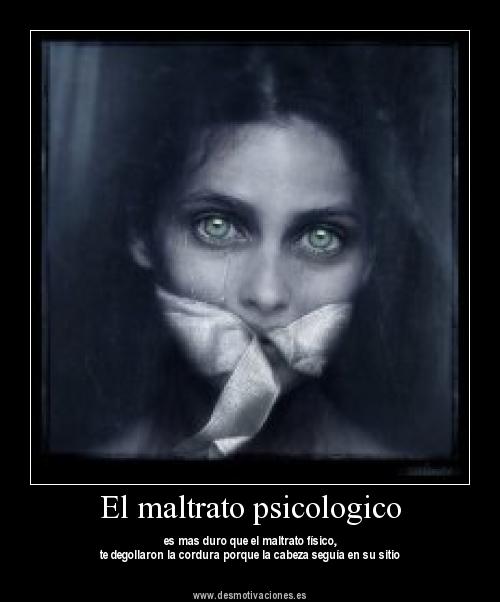 Las huellas son diferentes según la personalidad del agresor
No hay una sintomatología común a todas las mujeres maltratadas.
A medida que avanza la escalada de violencia, cambia el estado de ánimo de la mujer: confusa, deprimida, con miedo, a merced del varón y/o el suicidio
Existen tres grandes huellas psicológicas: depresión, estrés postraumático y síndrome de Estocolmo.
El estado psicológico de la mujer influye ante sistema cuando pide ayuda.
Art. 13 del Reglamento
Artículo 13.- Certificados o informes sobre el estado de la salud mental de la víctima
13.1. El Instituto de Medicina Legal y Ciencias Forenses del Ministerio Público, los establecimientos públicos de salud, los centros parroquiales y los establecimientos privados emiten certificados o informes relacionados a la salud mental de las víctimas que pueden constituir medios probatorios en los procesos de violencia. Los informes psicológicos de los Centros Emergencia Mujer y otros servicios estatales especializados también tienen valor probatorio en los procesos por violencia. Los certificados e informes se realizan conforme los parámetros que establezca la institución especializada.
Los certificados o informes tienen valor probatorio al momento de emitir las medidas de protección, medidas cautelares así como la acreditación del ilícito penal correspondiente.

13.2. Los certificados o informes pueden además:
1. Indicar si existen condiciones de vulnerabilidad y si la víctima se encuentra en riesgo.
2. Recomendar la realización de evaluaciones complementarias.
13.3 En caso de que el certificado o informe psicológico recomiende la realización de la evaluación complementaria, ésta puede ser ordenada por el Ministerio Público o el Poder Judicial que reciba el informe
El Juez: Análisis de la prueba pericial
Implica atender a una serie de aspectos:
a) la validez científica del método usado, 
b) el margen de error de medida y 
c) la corrección técnico-procedimental en el empleo del método, esto es, de todo el proceso que se inicia con la recogida de datos hasta el análisis e interpretación de los mismos por personal cualificado y siguiendo el protocolo establecido
La evaluación psicológica forense del riesgo de violencia
Debe enmarcarse dentro del proceso de evaluación psicológica general.
Procedimiento reglado, fases establecidas propias del método científico positivo, de tal forma que pueda ser replicado, como ocurre en toda investigación científica” (Fernández-Ballesteros,     2007, p. 62).
1) el proceso de evaluación supone un proceso de toma de decisiones durante el cual, con objeto de dar respuesta a la demanda planteada, el psicólogo debe plantearse distintos cursos de acción y decidir cuál o cuáles va a seguir, 
2) el proceso de evaluación es considerado una tarea de resolución de problemas (solicitud demandada) 
3) el proceso de evaluación requiere la formulación y la evaluación de hipótesis sobre la demanda realizada.
Requisitos previos al proceso de evaluación
a) requisito de cualificación profesional del evaluador.
b) salvaguarda de los criterios técnicos en la toma de decisiones
c) salvaguarda de los principios éticos y legales (Fernández- Ballesteros et al., 2011).
Pericia – Técnico
1.- Proponer que la evaluación del riesgo se realice por dos peritos
psicólogos de forma independiente, ya que la validez interjueces
parece aumentar la eficacia del pronóstico.
Pericia – Técnico
2.- Que en el informe se recogiese la cualificación y experiencia
profesional y/o académica de los peritos intervinientes en relación
el campo de la valoración del riesgo de violencia.
Pericia – Técnico
3. Recoger de forma ordenada los pasos seguidos, reflejando el nivel de inferencia realizada, lo cual incluye:
Identificar la guía seleccionada para orientar el proceso de evaluación.
Señalar las bondades métricas del instrumento asociadas a los estudios de validación y/o adaptación.
La cantidad y calidad de la información manejada para ponderar cada uno de los factores de riesgo. Para ello deberá
especificarse las fuentes de información consultadas para la puntuación de cada factor. Se explicitarán también los indicadores
de riesgo utilizados para ponderar cada factor y la justificación para el valor otorgado a cada uno de ellos (validez
convergente)
El proceso de decisión para llegar al pronóstico arrojado. Debería recoger de la forma más descriptiva posible el proceso de
racionalización seguido en la combinación de factores (formulación del caso).
jennypsicologia@hotmail.com